Summer Holiday Activities Ideas
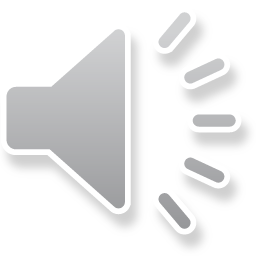 How to have your best summer holidays
The eight to one ration
Plan ahead
Don’t be afraid to spend time at home
Get together with friends
Don’t count the days to your holiday
Start a ‘To be list’
Tackle jobs together
Take social media with a pinch of salt
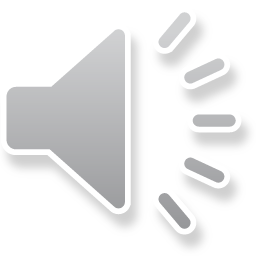 Indoor Activities
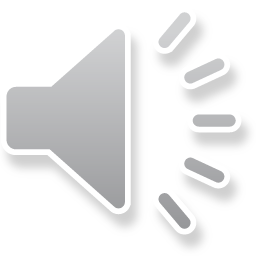 Outdoor Activities
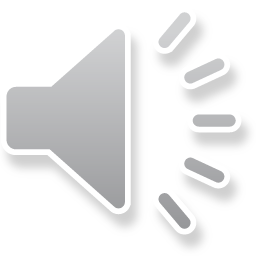 Other Activity Ideas
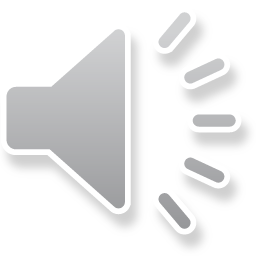 Enjoy your Summer Holiday
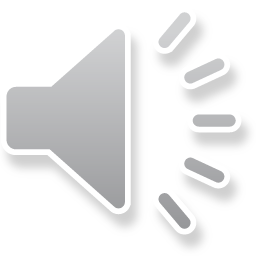